Los Árboles Dentro de  América Latina y el CaribeCampaña de Investigación Estudiantil
Año 3: Los árboles, nuestros aliados: Beneficios para la salud y el bienestar
Surface Temperature
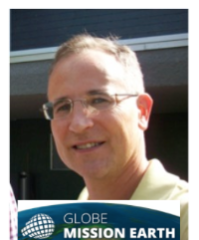 Dr. Kevin Czajkowski
GLOBE está de aniversario
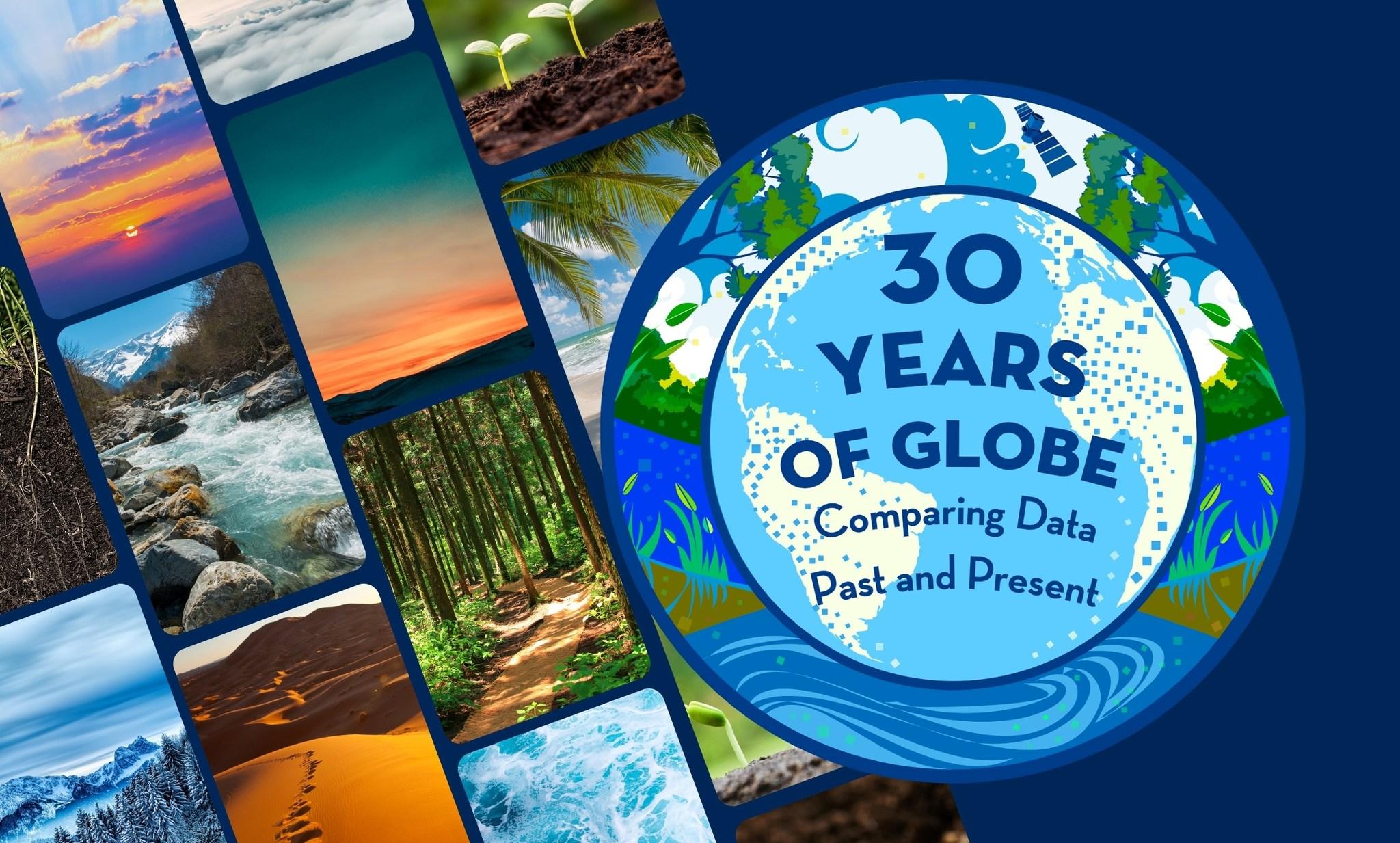 Objetivo General de la Campaña
Investigar la relación entre las variables climáticas y el desarrollo de los ecosistemas arbóreos mediante el seguimiento de indicadores clave, como la temperatura de la superficie y la presencia de hábitats adecuados para los mosquitos.
Objetivos Específicos
Evaluar las métricas de los ecosistemas arbóreos: Altura y diámetro de los árboles

Caracterizar los ecosistemas arbóreos centrándose en los manglares

Describir las tendencias de la temperatura del aire, la temperatura de la superficie, las precipitaciones y la nubosidad a lo largo del año y su impacto en el crecimiento de los árboles y la proliferación de mosquitos.

Promover la comunicación de los resultados de la investigación a públicos diversos con diversos formatos

Fomentar la participación de la comunidad a través de Comités GLOBE

Capacitar a ciudadanos científicos, estudiantes y profesores GLOBE para que participen activamente en la gestión ambiental informada de sus entornos
Resultados esperados
Ciencia
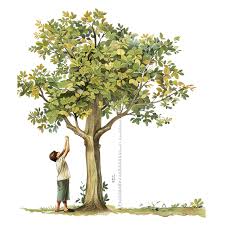 ER1: Biometría de los árboles observados a lo largo del año
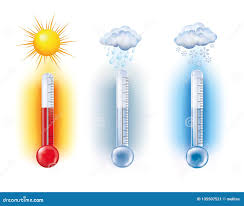 ER2: Registros de variables climáticas a lo largo del año
Resultados esperados
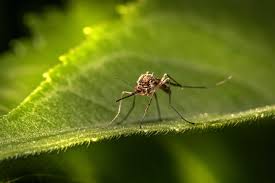 ER3: Representación espacial de los hábitats de los mosquitos en la región
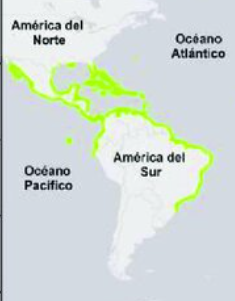 ER4: Base de datos georreferenciada de los ecosistemas arbóreos, incluidas las zonas de manglares de la región
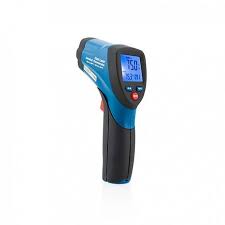 ER5: Informes científicos GLOBE sobre islas de calor, mosquitos y manglares
Educación
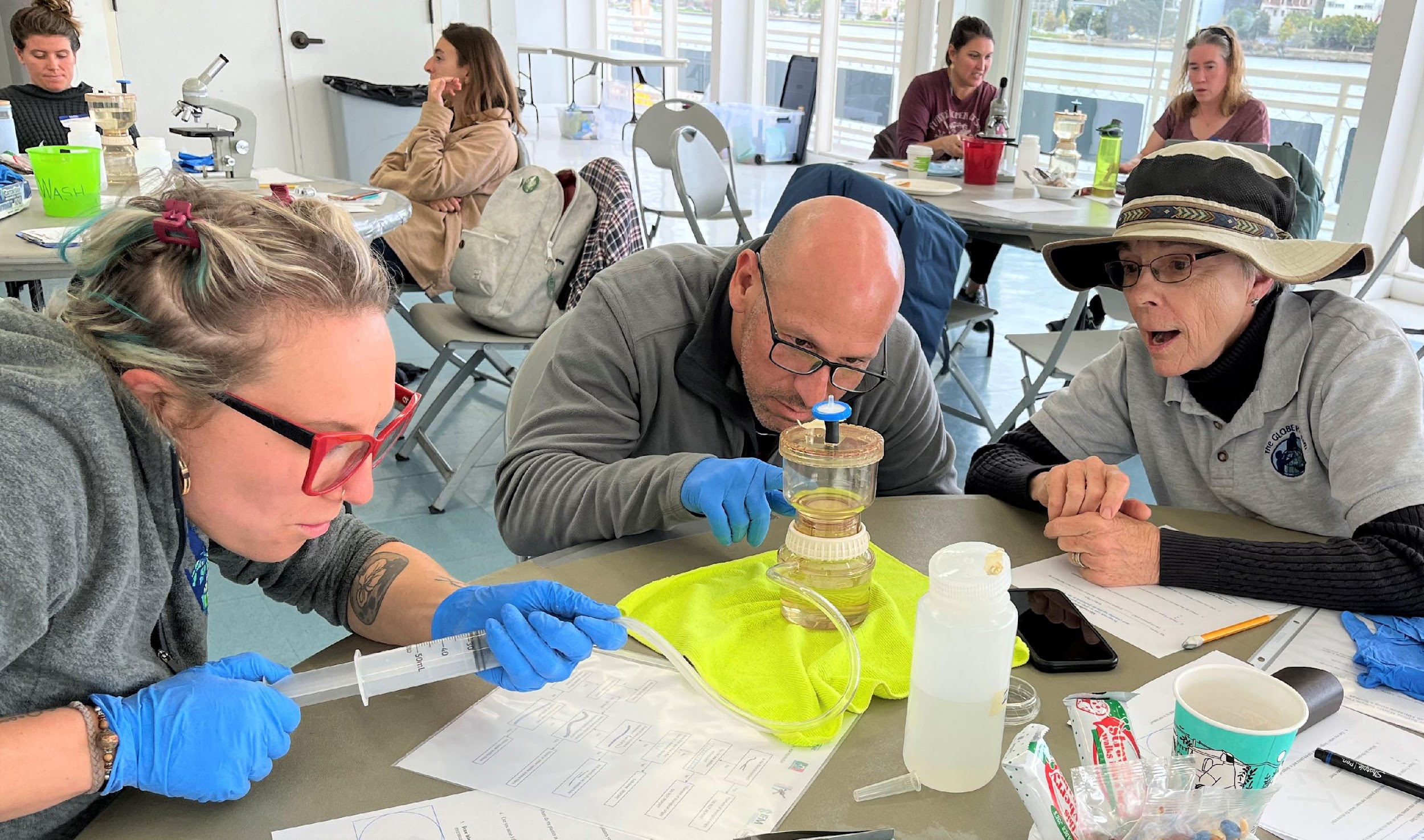 ER6: Elaboración de materiales educativos para potenciar la campaña en español, portugués e inglés



ER7: Acciones de formación para profesores y ciudadanos científicos: talleres, seminarios web, presentaciones de ponentes clave y herramientas de investigación.
Educación
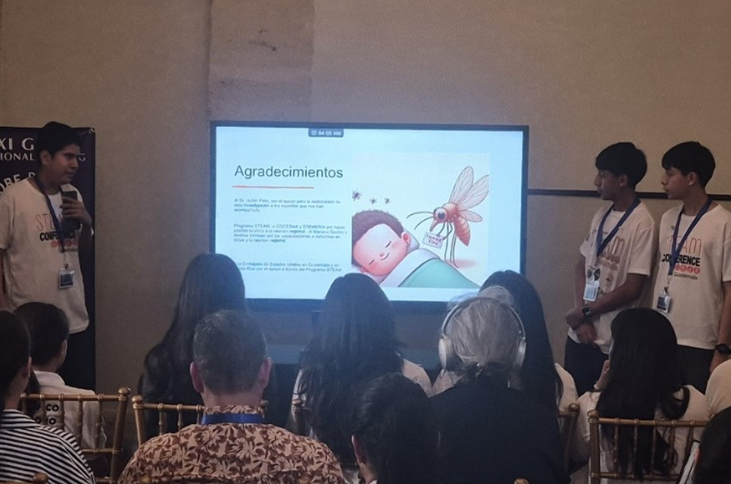 ER8: Aumentar el número de formadores y profesores GLOBE en la región.



ER9: Promover la comunicación de los resultados de la investigación mediante técnicas creativas y eficaces.
Comunidad
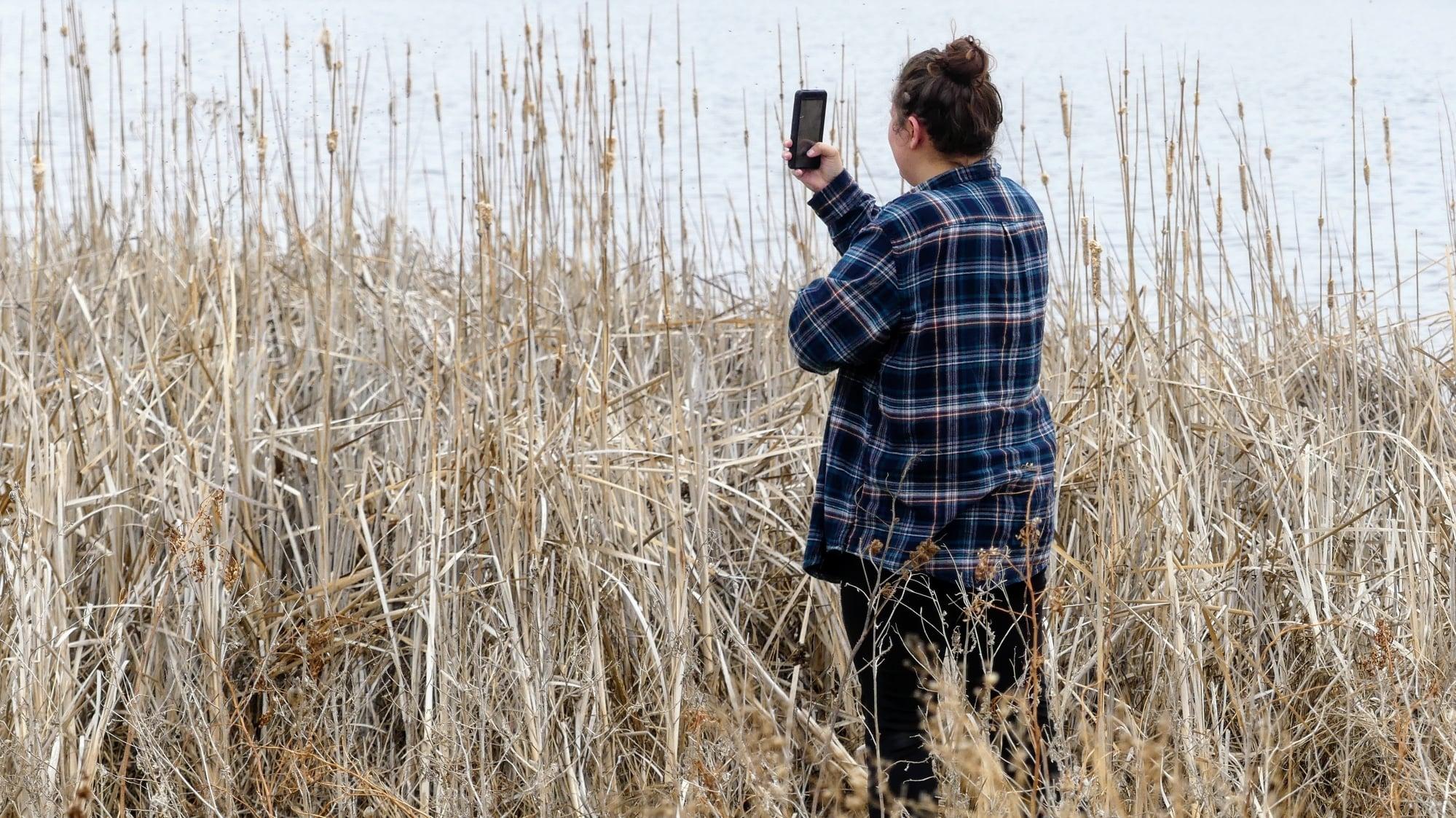 ER10: Conformación de comités operativos con coordinadores y capacitadores GLOBE para la implementación de acciones de campaña relacionadas con manglares, mosquitos e islas de calor.


ER11: Promover la red GISN (GLOBE International STEM Network) con profesionales STEM invitados en la región.


ER12: Aumentar el número de mediciones de científicos ciudadanos en todos los países de la región.
Tecnología
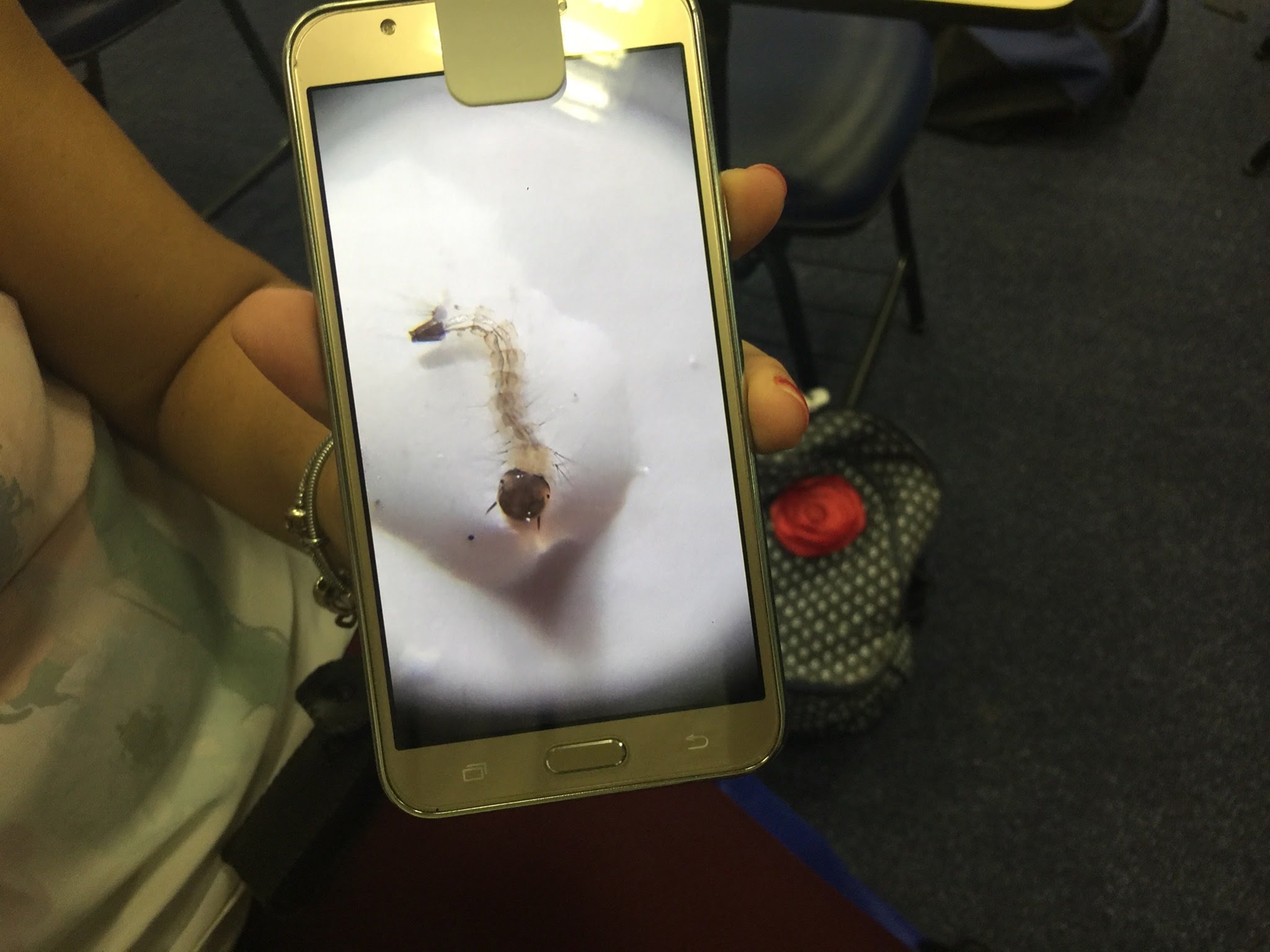 ER13: Aumentar el contenido educativo y científico en la página web de GLOBE en español, portugués e inglés promoviendo la inclusión de nuevas audiencias en GLOBE.




ER14: Aumentar el número de personas en el Programa mediante la recopilación, carga y uso de datos de la página web.
Comunicación
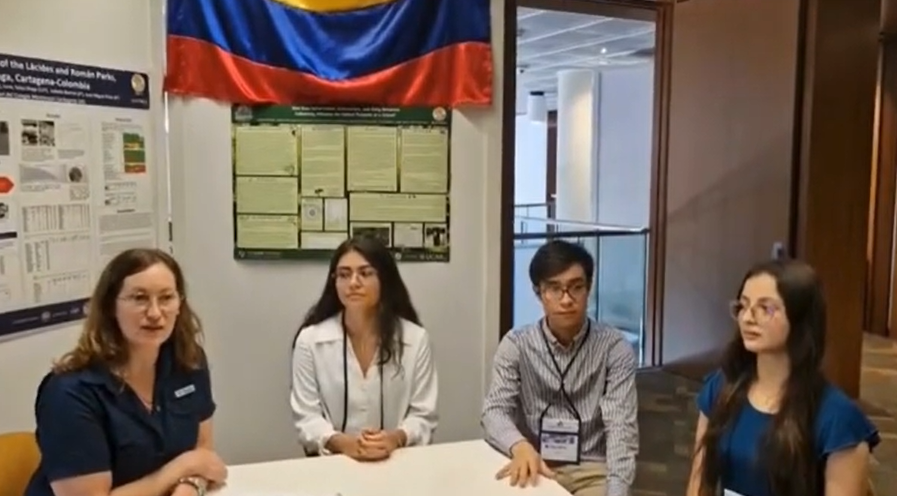 ER15: Podcasts destacando el valor de GLOBE 



ER16: Difusión de los eventos internacionales de GLOBE a la comunidad de LAC e internacional.
Tres temas centrales y tres comités
Se formarán tres comités de trabajo que se centrarán en tres temas prioritarios:

Mosquitos


Manglares


Islas de calor
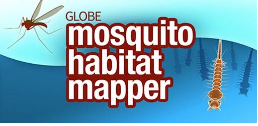 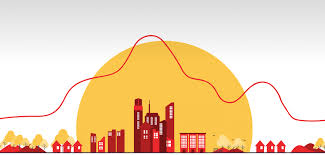 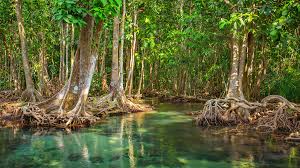 Protocolos de la campaña 2025
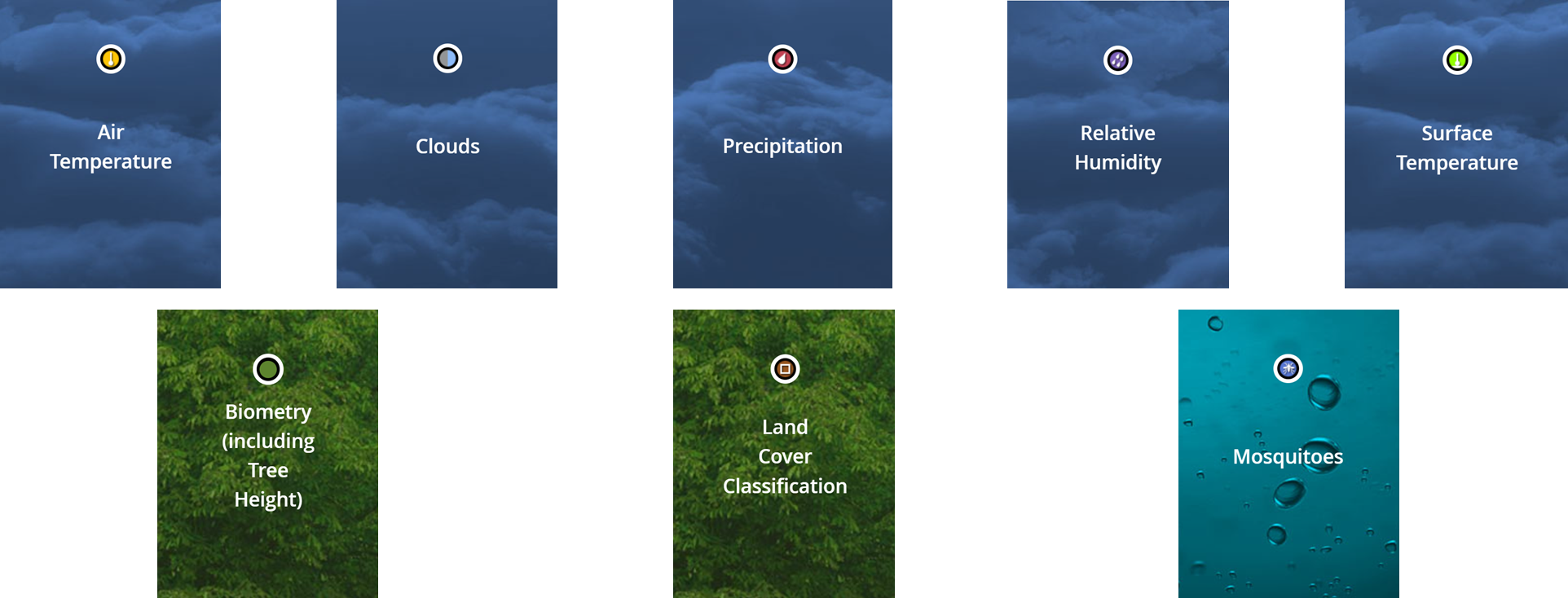 Concursos
DIBUJA TU NUBE: estudiantes de Primaria y Secundaria.
1° marzo-15 de abril 2025. 
Las bases serán lanzadas próximamente.



CUENTOS GLOBE/POESÍAS GLOBE: estudiantes de Primaria, Secundaria, Universidad y Docentes.
         Junio-julio 2025.
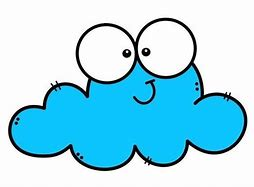 Durante esta campaña tendremos Períodos de Observación Intensiva
  (IOPs):
Del 1 de abril al 10 de mayo 2025

Del 1 de julio al 10 de agosto 2025

Del 1 de octubre al 10 de noviembre de 2025

Opcional: (para el año escolar caribeño principalmente) 1° al 28 de febrero de 2026
Cómo participar de la campaña Árboles dentro de LAC en su 3er. Año
Link de inscripción a la campaña: https://forms.gle/npUPVtSta9BHEEhJ8


Cómo ser parte activa de la campaña:
Asistiendo a los webinars mensuales
Participando de los concursos e incentivos que se promueven a lo largo del año
Realizando los talleres que se proponen relacionados al tema central de la campaña y los 3 subtemas 
Participando activamente en los IOPs previstos
Realizando actividades GLOBE e investigaciones GLOBE con miras al IVSS.
Durante esta campaña tendremos Períodos de Observación Intensiva
  (IOPs):
Del 1 de abril al 10 de mayo 2025

Del 1 de julio al 10 de agosto 2025

Del 1 de octubre al 10 de noviembre de 2025

Opcional: (para el año escolar caribeño principalmente) 1° al 28 de febrero de 2026
IOP Ene.-Feb. 2025. Total datos: 67.536
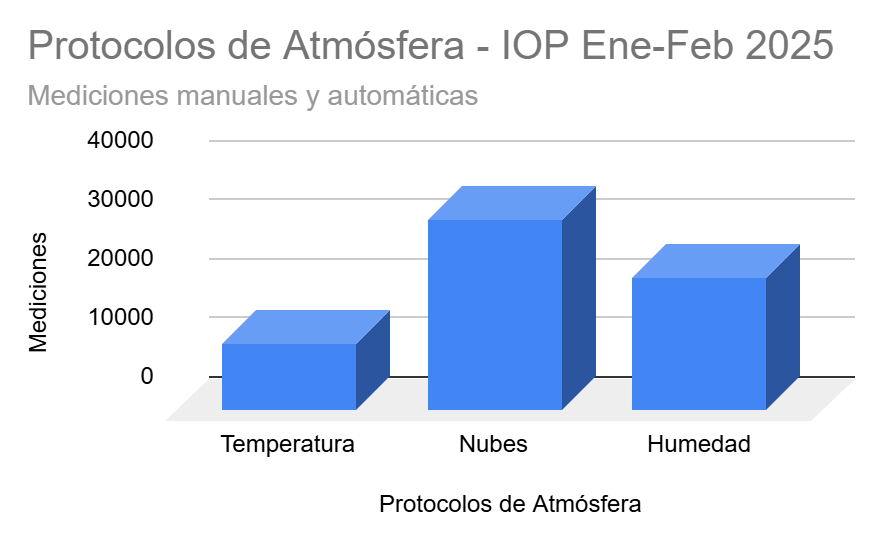 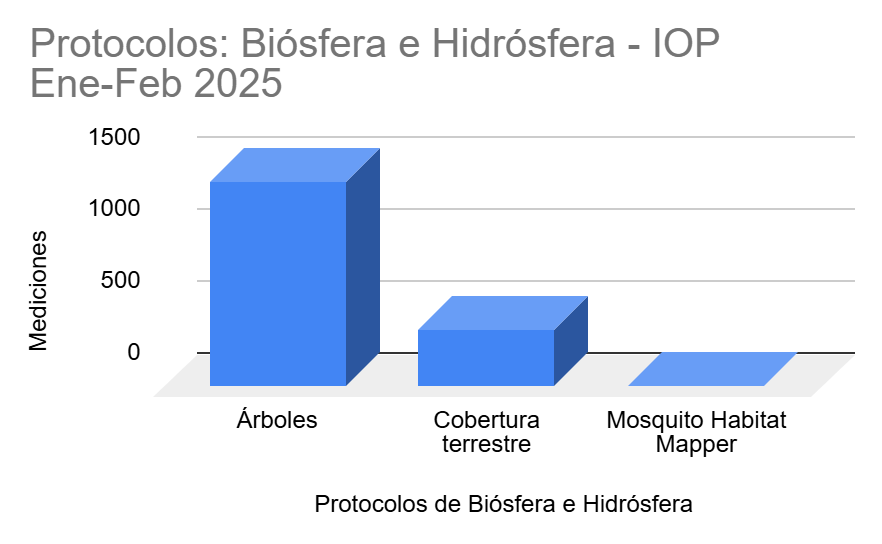 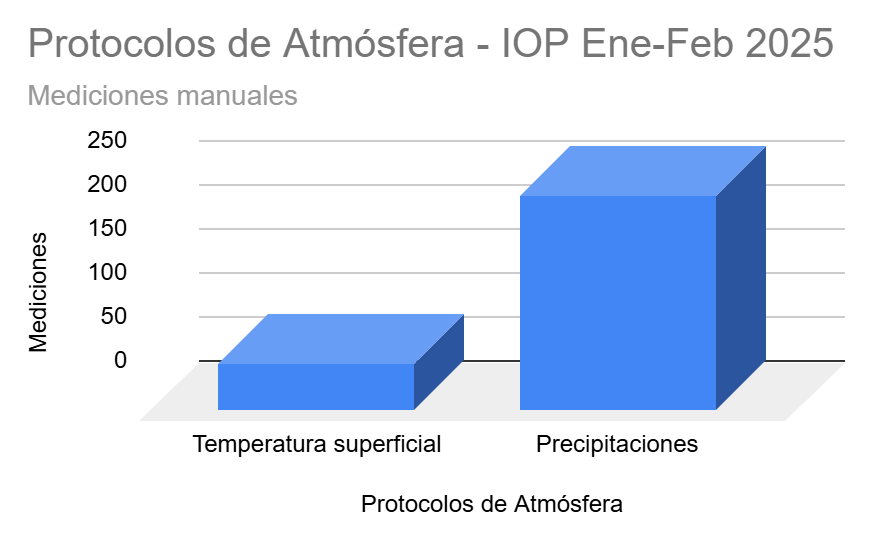 IOP Ene-Feb 2025
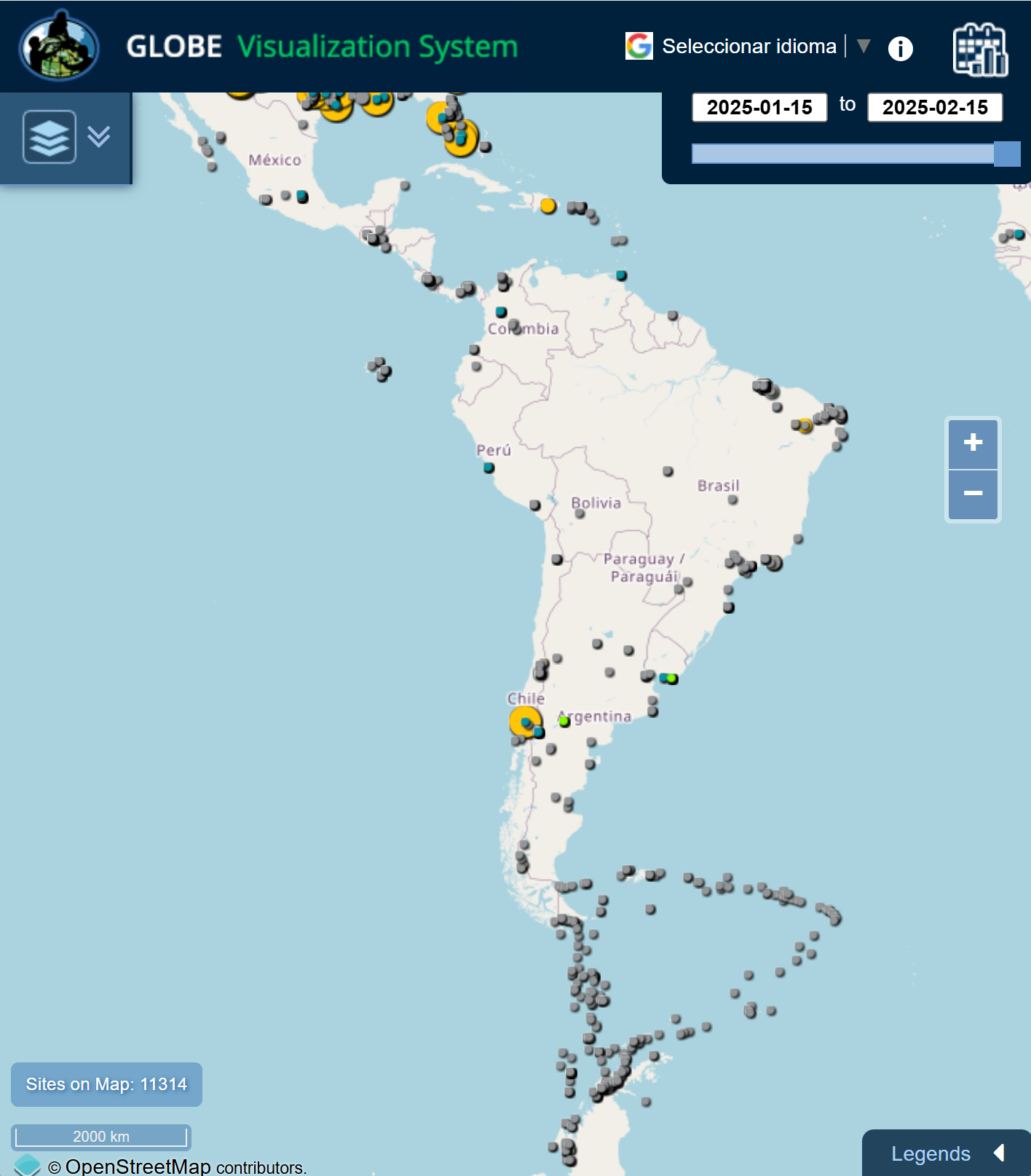 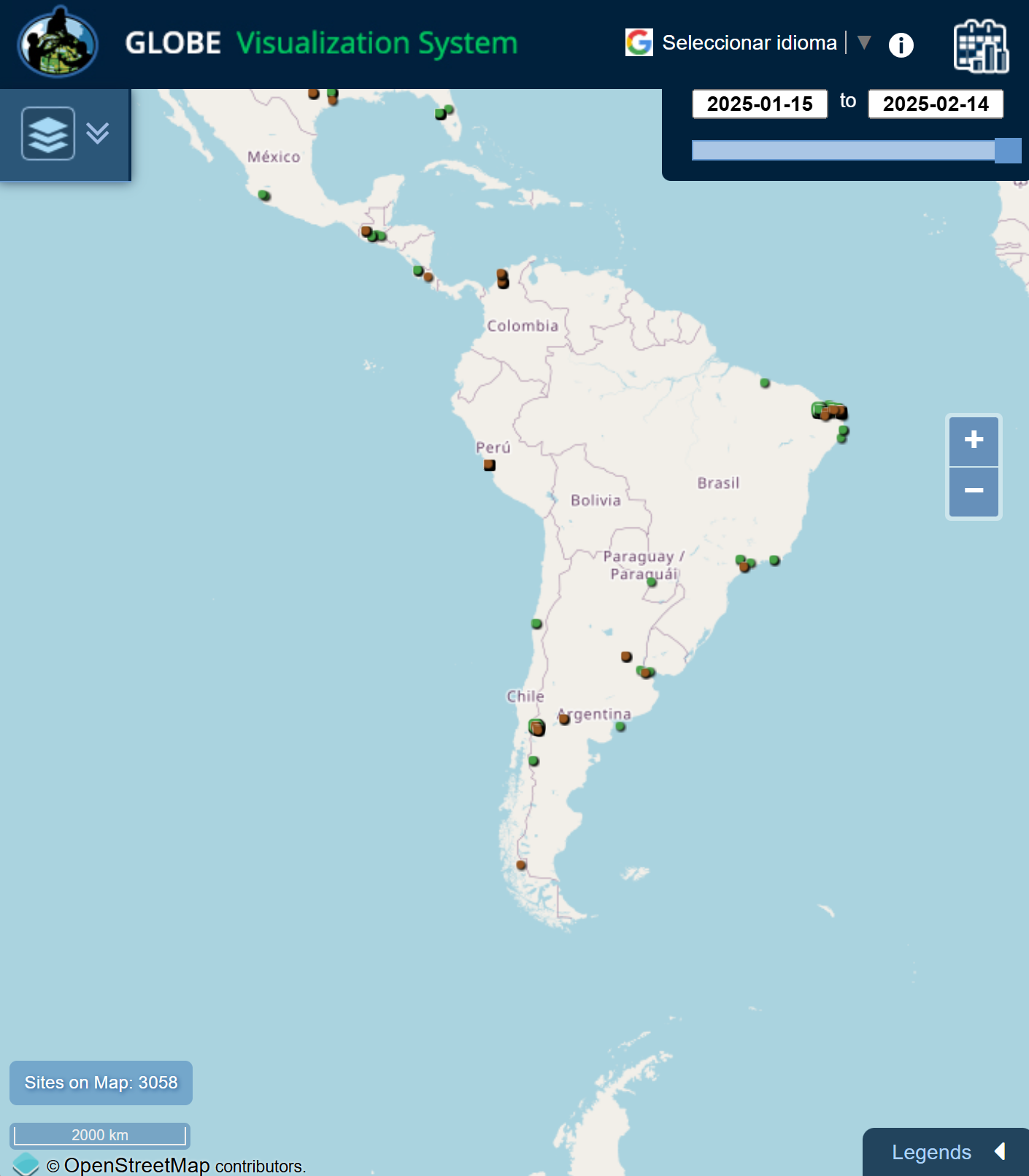 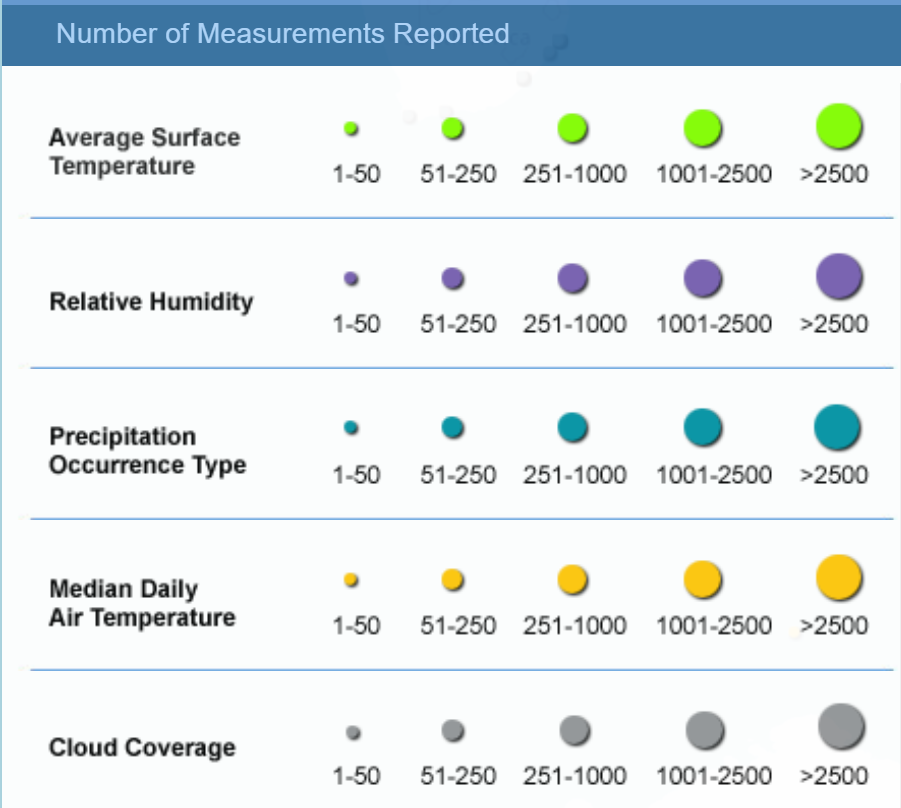 Atmósfera
Biósfera
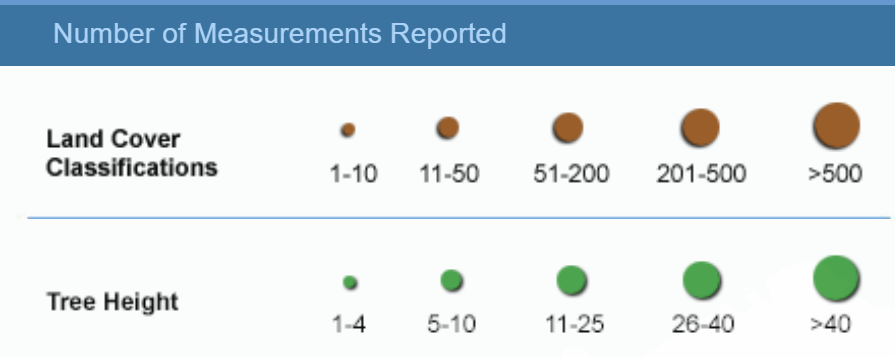 Futuros webinars
Líderes de la Campaña GLOBE LAC
GLOBE LAC Campaign Team Leaders
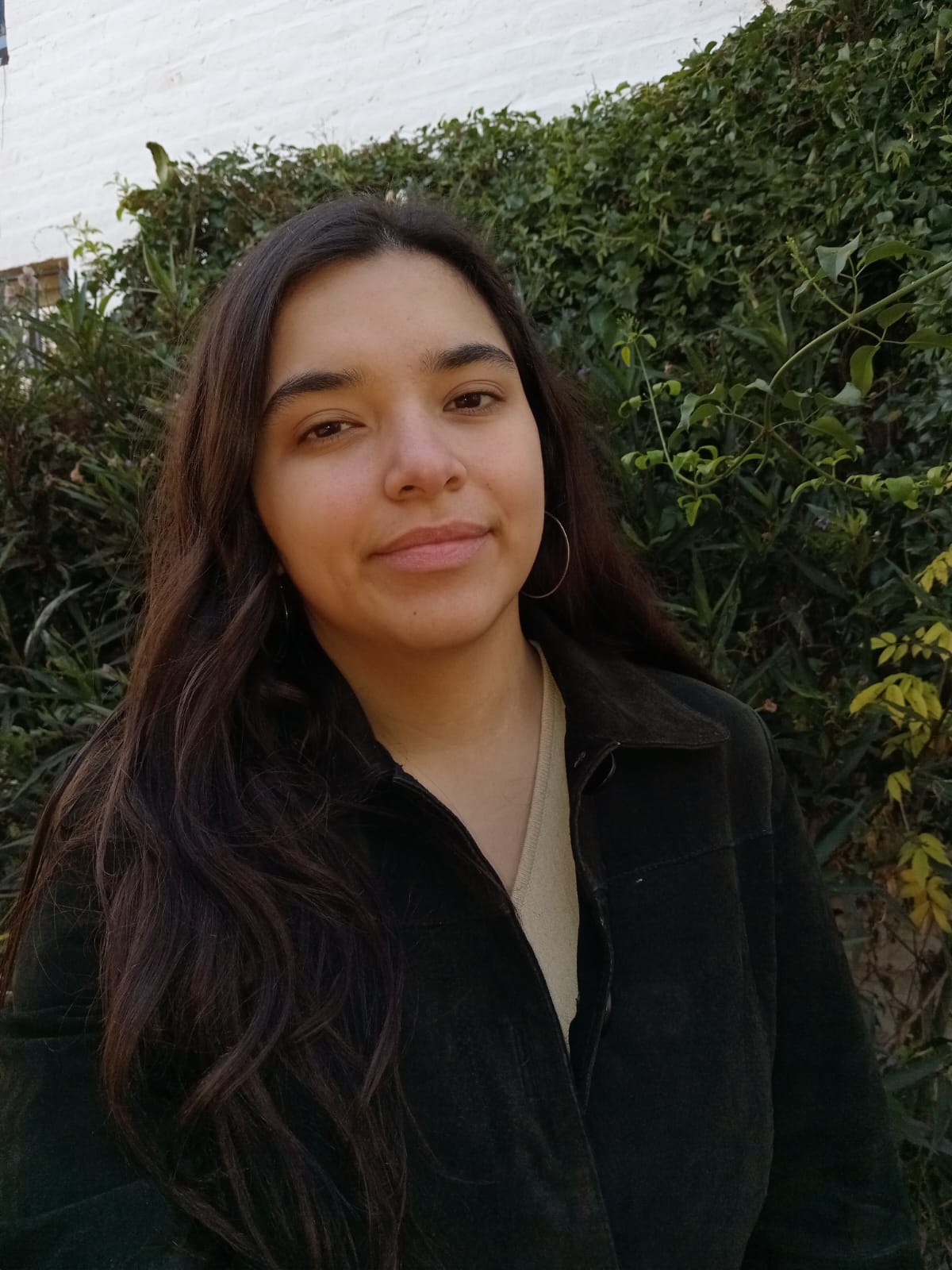 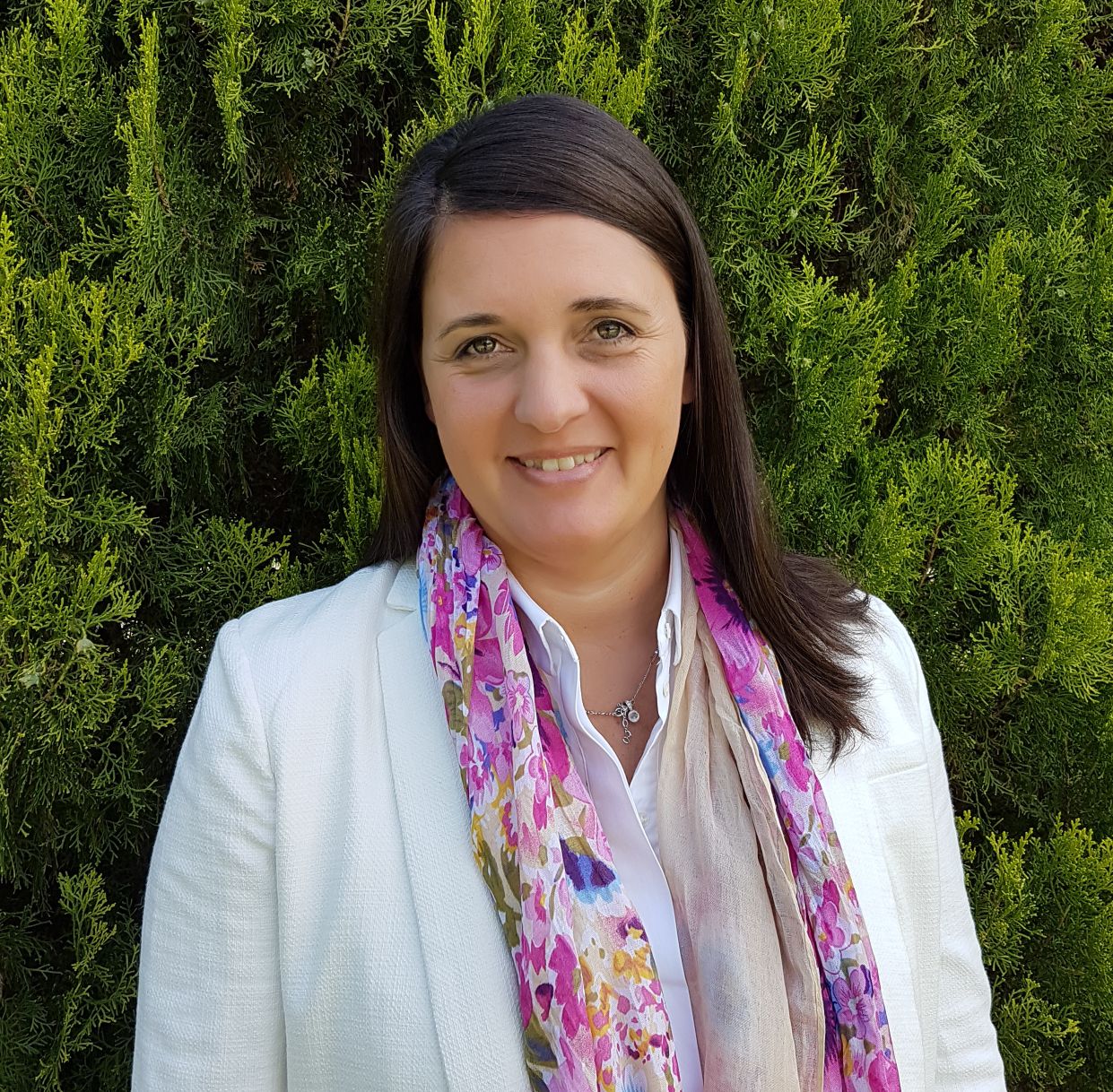 Josefina González 
Asistente de Comunicación de la Oficina Regional GLOBE para América 
Latina y el Caribe
Argentina
Mariana Savino
Coordinadora 
de la Oficina Regional GLOBE  para América Latina y el Caribe
Argentina
Miembros del Equipo de Campaña GLOBE LAC
GLOBE LAC Campaign Team Members
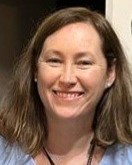 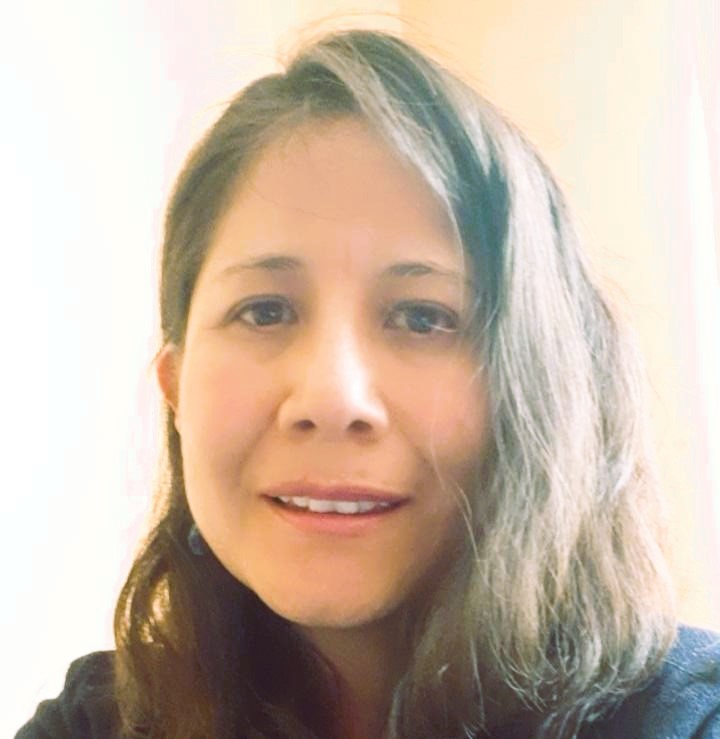 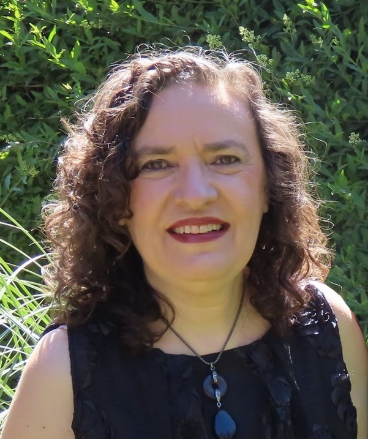 Claudia Caro Vera
Mentor Trainer 
Perú
claudiacarovera@gmail.com
Andrea Ventoso
Coordinadora GLOBE
Mentor Trainer
Uruguay
bvb46037@gmail.com
Ana Beatriz Prieto
Mentor Trainer
Argentinaanabeatrizprieto@gmail.com
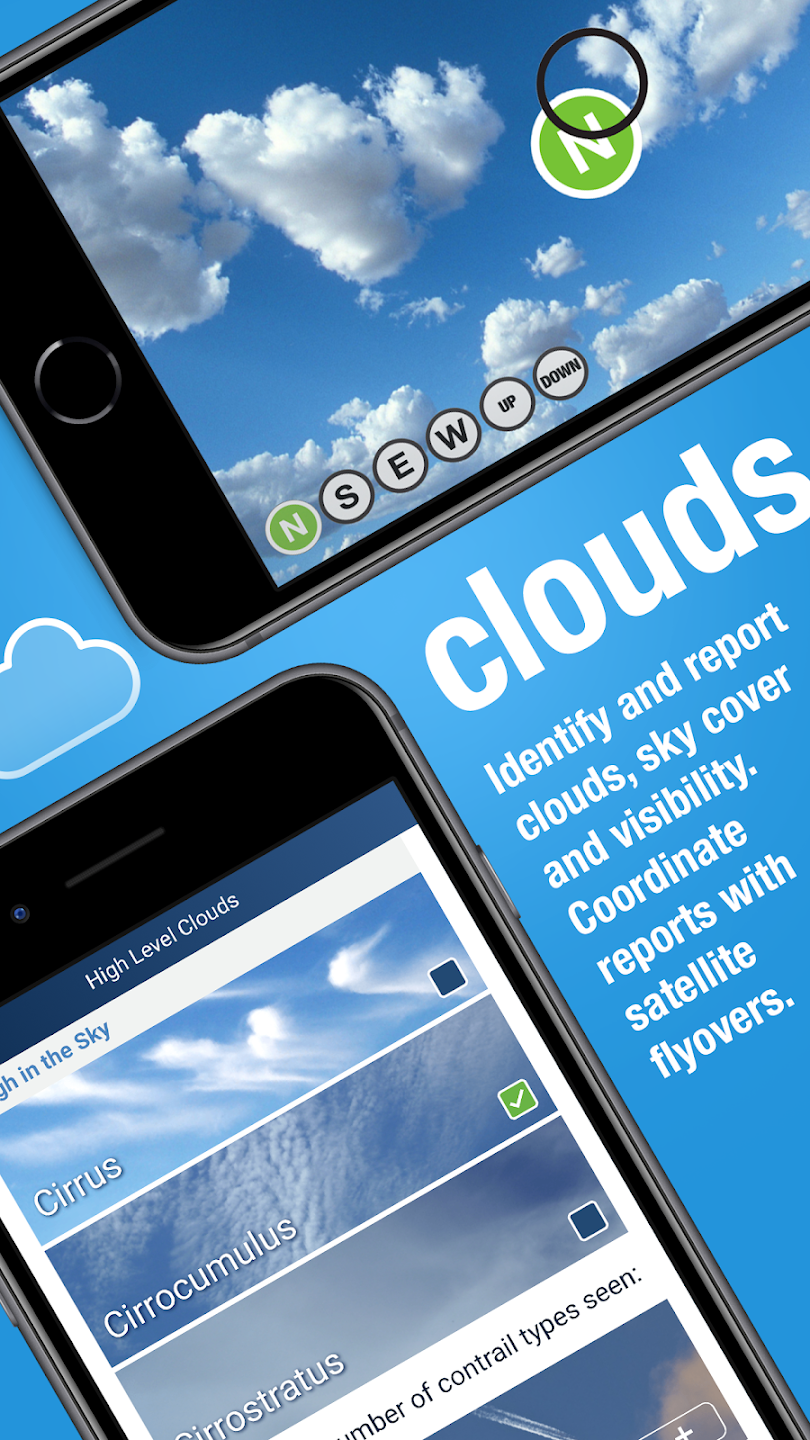 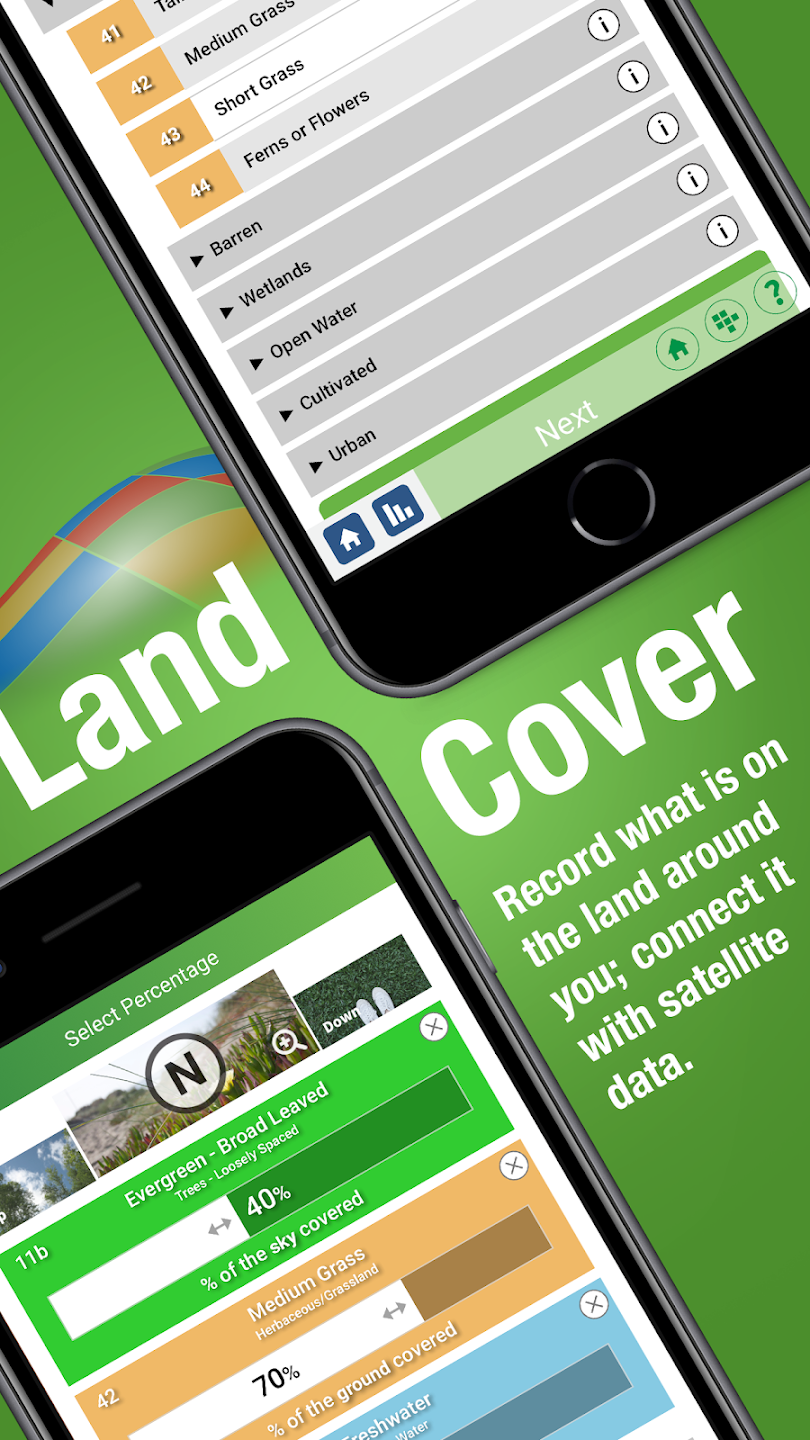 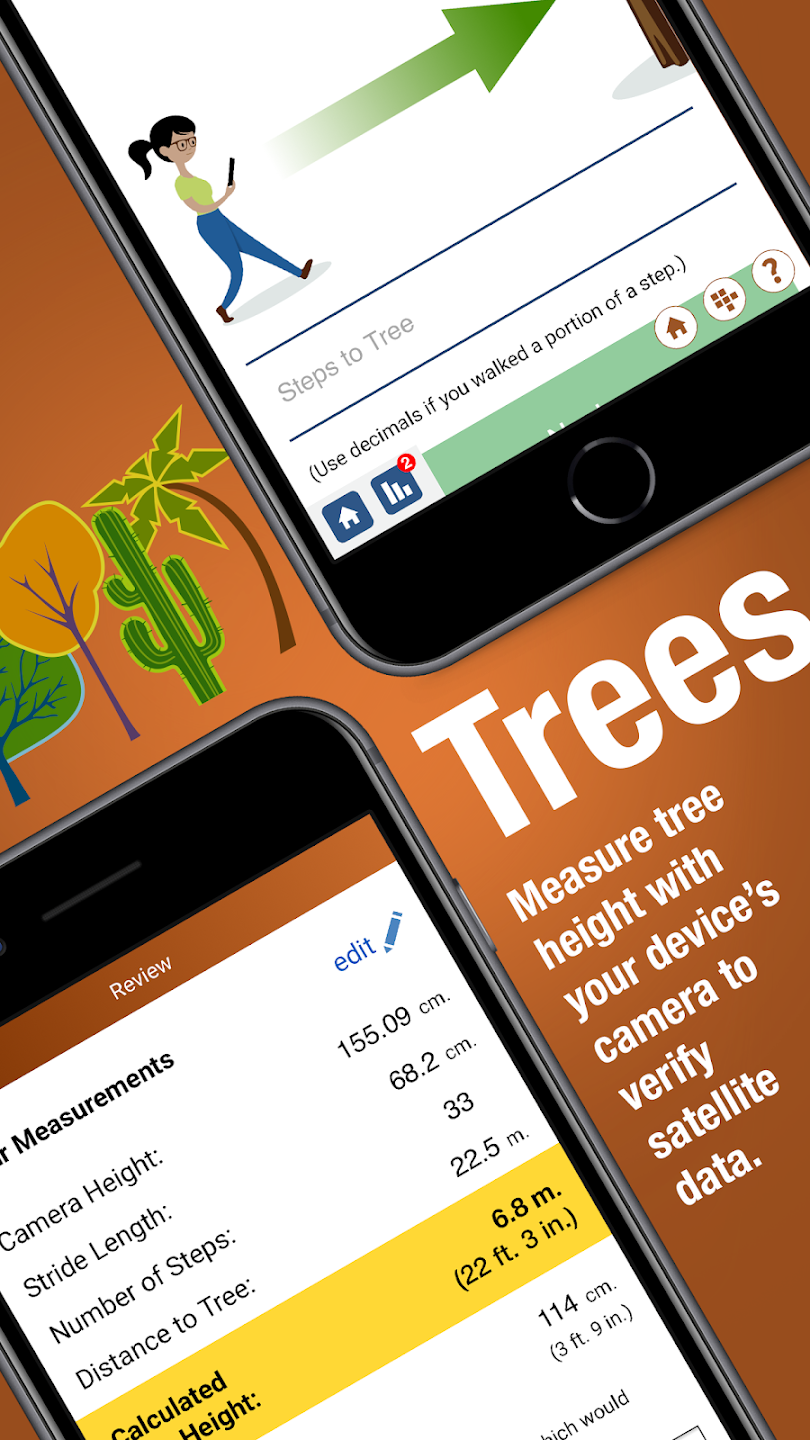 ¡Muchas gracias! 


¿Preguntas?